The EEA and Labour Law
Árni Páll Árnason
Vice-President
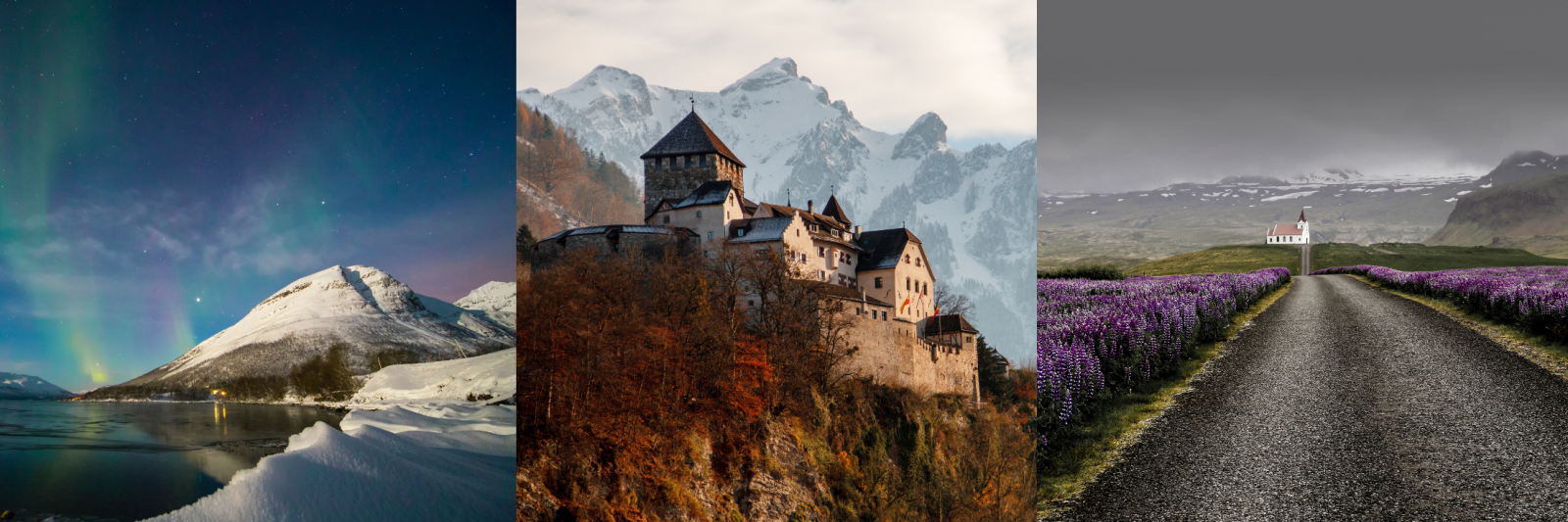 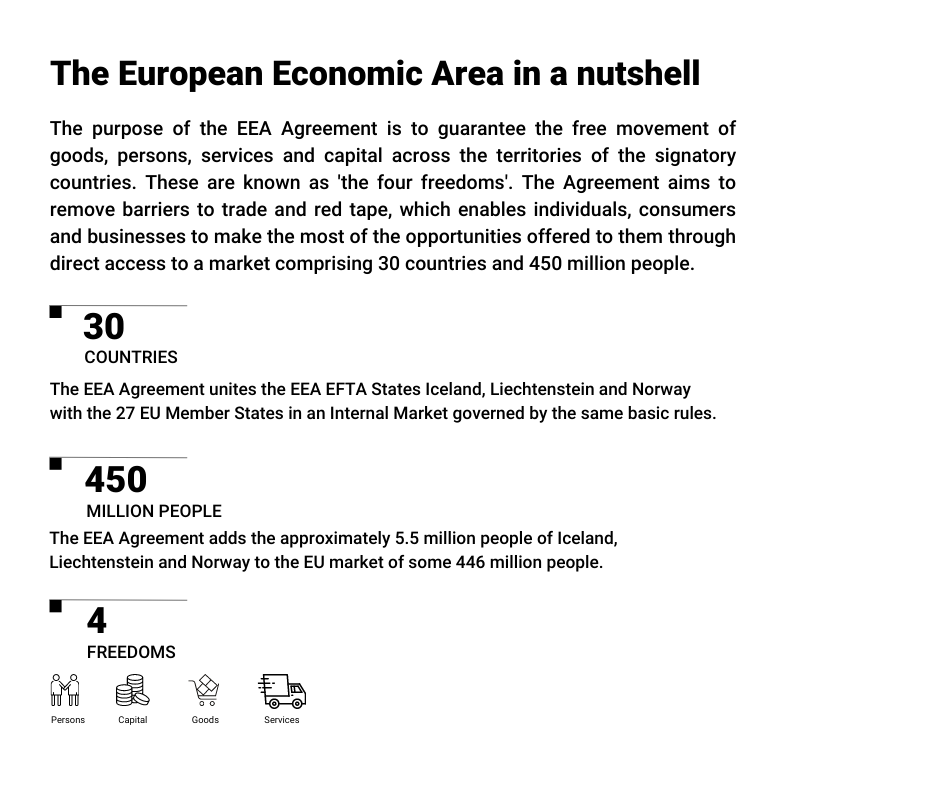 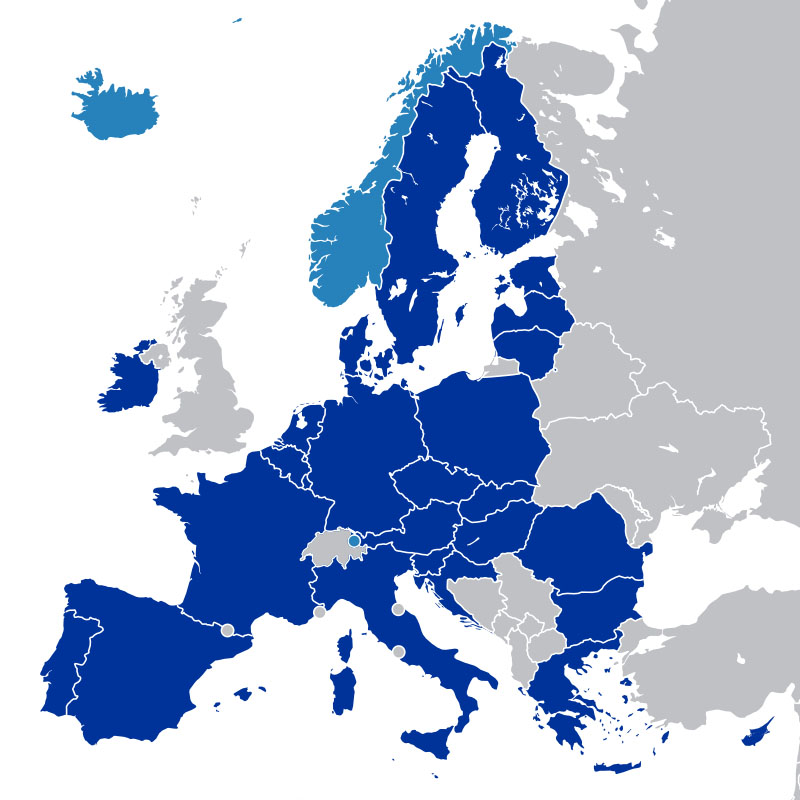 EEA-EFTA States
EU Member States
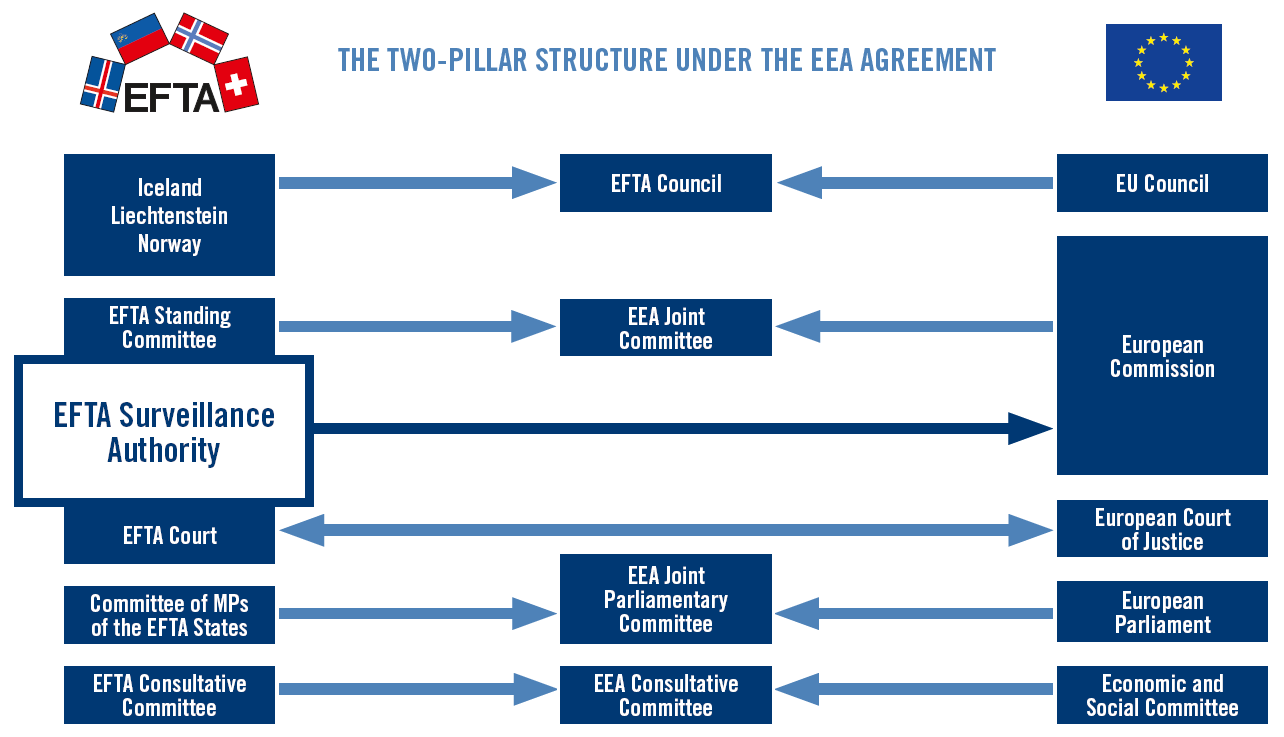 EEA Council
[Speaker Notes: Klippa til ESA/EU commission partinn]
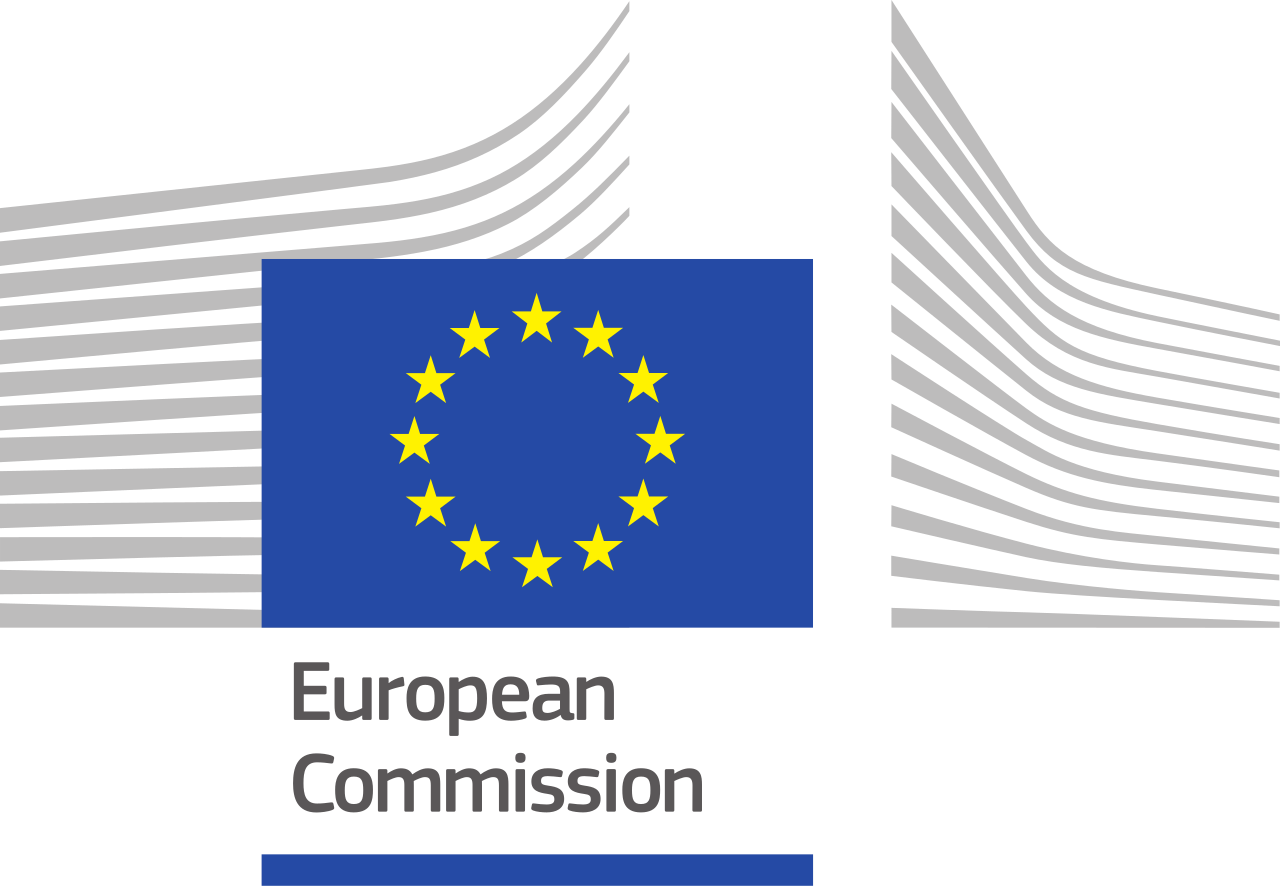 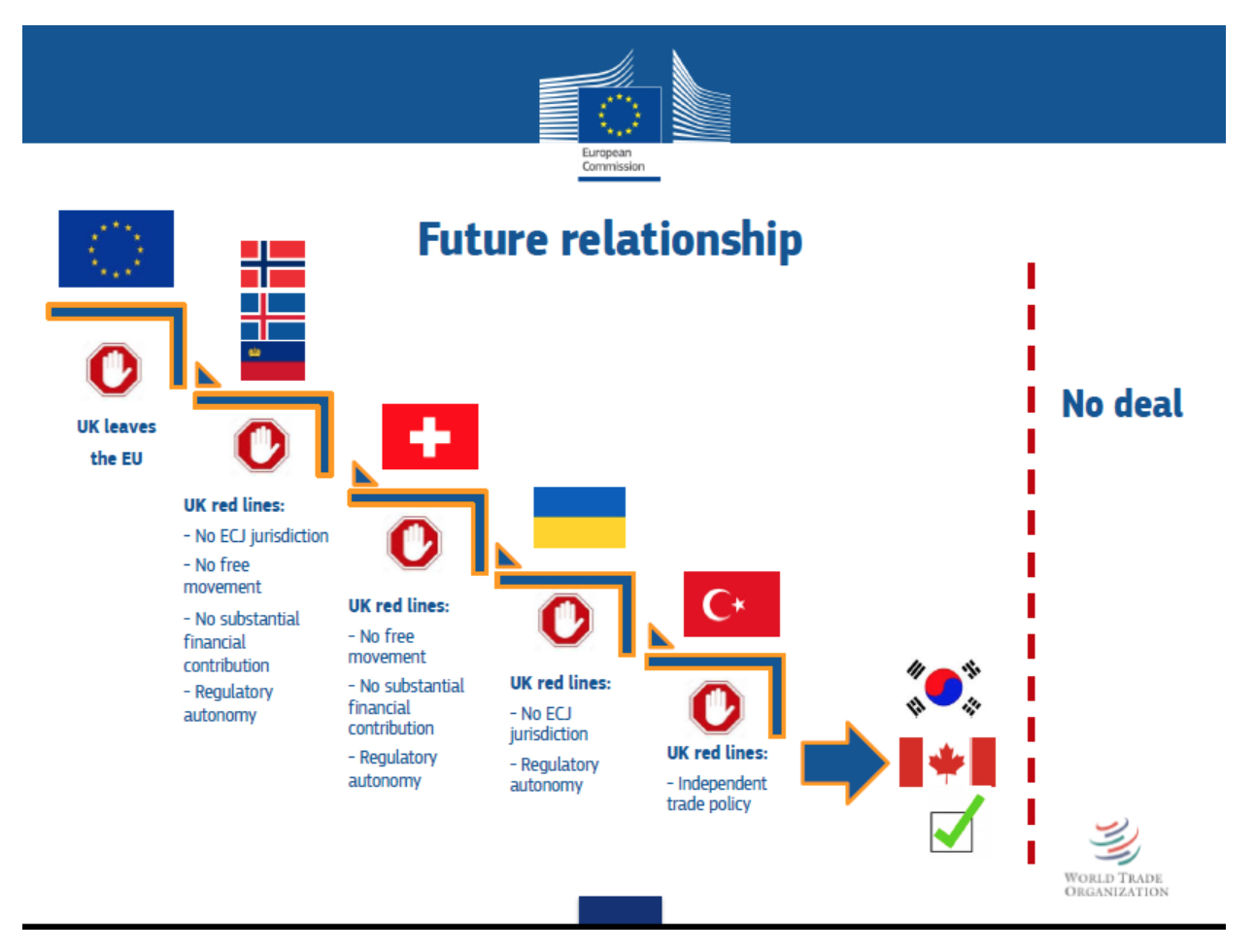 Within the scope of the EEA Agreement:
Four freedoms
Competition and State Aid
Environment and Energy
Food and veterinary
Transport and connectivity
Financial services
Public procurement …
Outside the scope of the EEA Agreement:
Agriculture, fisheries and forestry 
Customs union and external trade
Taxation and tax policy
Defence and security
(…but the EEA Agreement may also affect those areas)
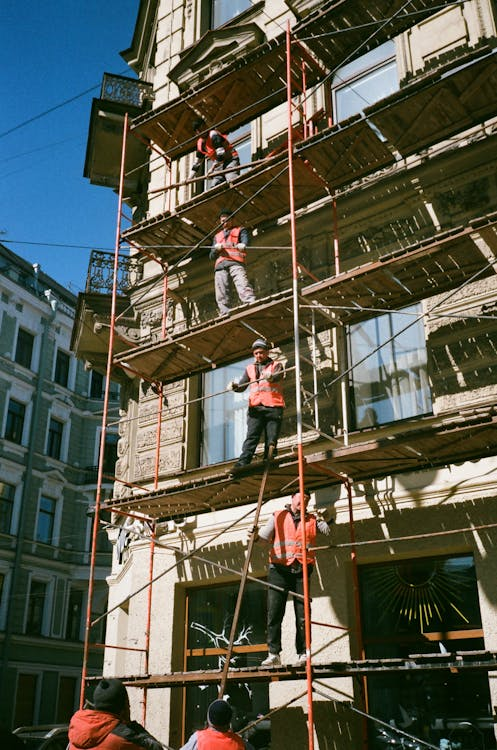 Temporary agency workers restrictions in Norway
Norwegian rules prevent the use of temporary agency workers “when the work is of a temporary nature” 
Total prohibition in the construction sector in several municipalities
ESA assessment in LFN: 
Unjustified and disproportionate restrictions
Advisory opinion pending from the EFTA Court
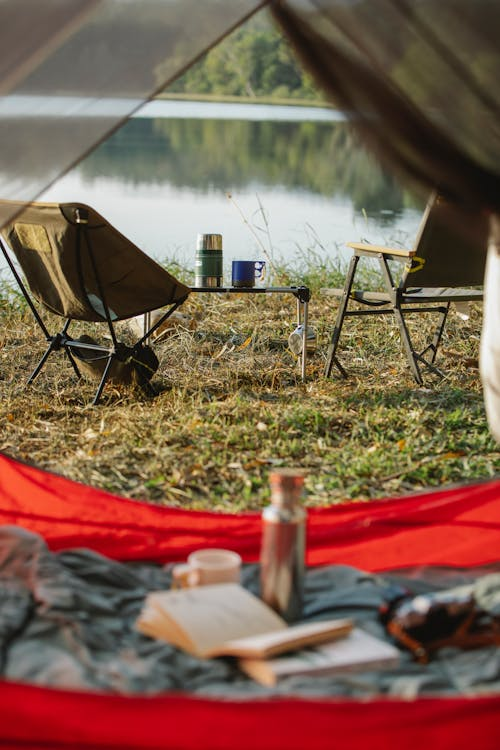 Paid annual leave – Norway and Iceland
Article 7 of the Working Time Directive:
All workers are entitled to at least four weeks of paid annual leave
Potential delay of up to one year or longer in allowing the exercise of accrued paid annual leave entitlements
Denmark had a similar system
Changed after Commission intervention
Norway working on changes following dialogue with ESA – continuing w Iceland
Advisory opinion – Working time during work travel
Reykjavik District Court asked: Does time spent by an employee travelling for work in the service of, and at the behest of their employer, when it falls outside traditional daytime work hours classify as working time? 
EFTA Court: If a worker is required to undertake certain assignments away from his fixed or habitual place of attendance, travelling to and from that location must be considered an intrinsic aspect of his work. As a consequence, the necessary travel time must be considered to be “working time”
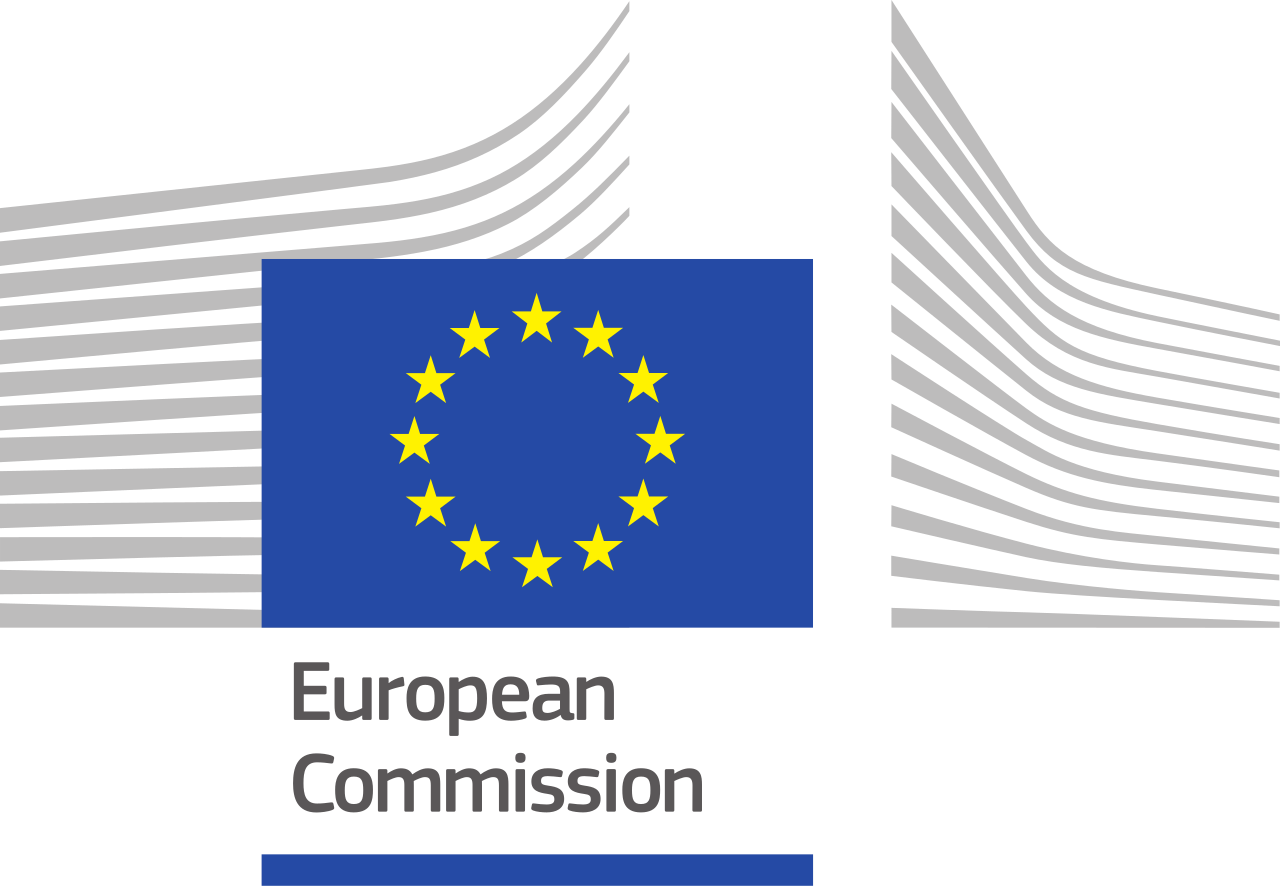 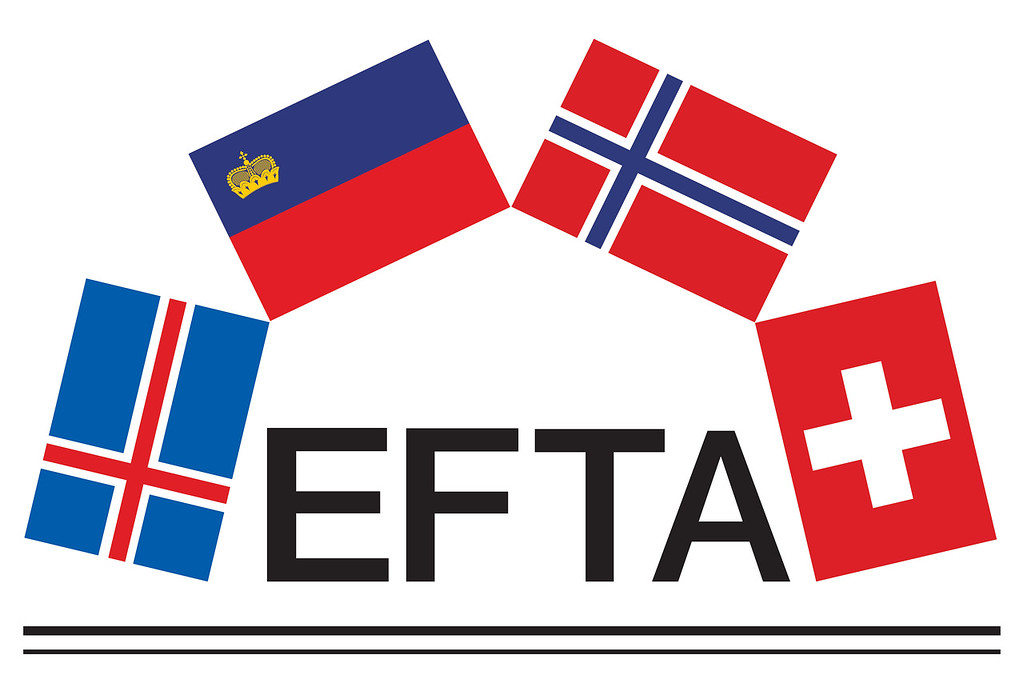 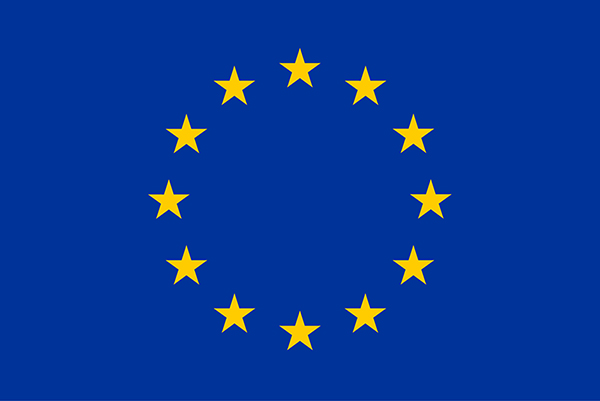 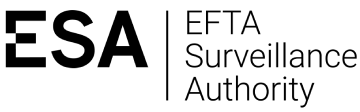 No policy or legislative role
Policy and legislative proposals
EFTA SURVEILLANCE AUTHORITY
THE TWO-PILLAR STRUCTURE UNDER THE EEA AGREEMENT
EUROPEAN COMMISSION
Enforcement
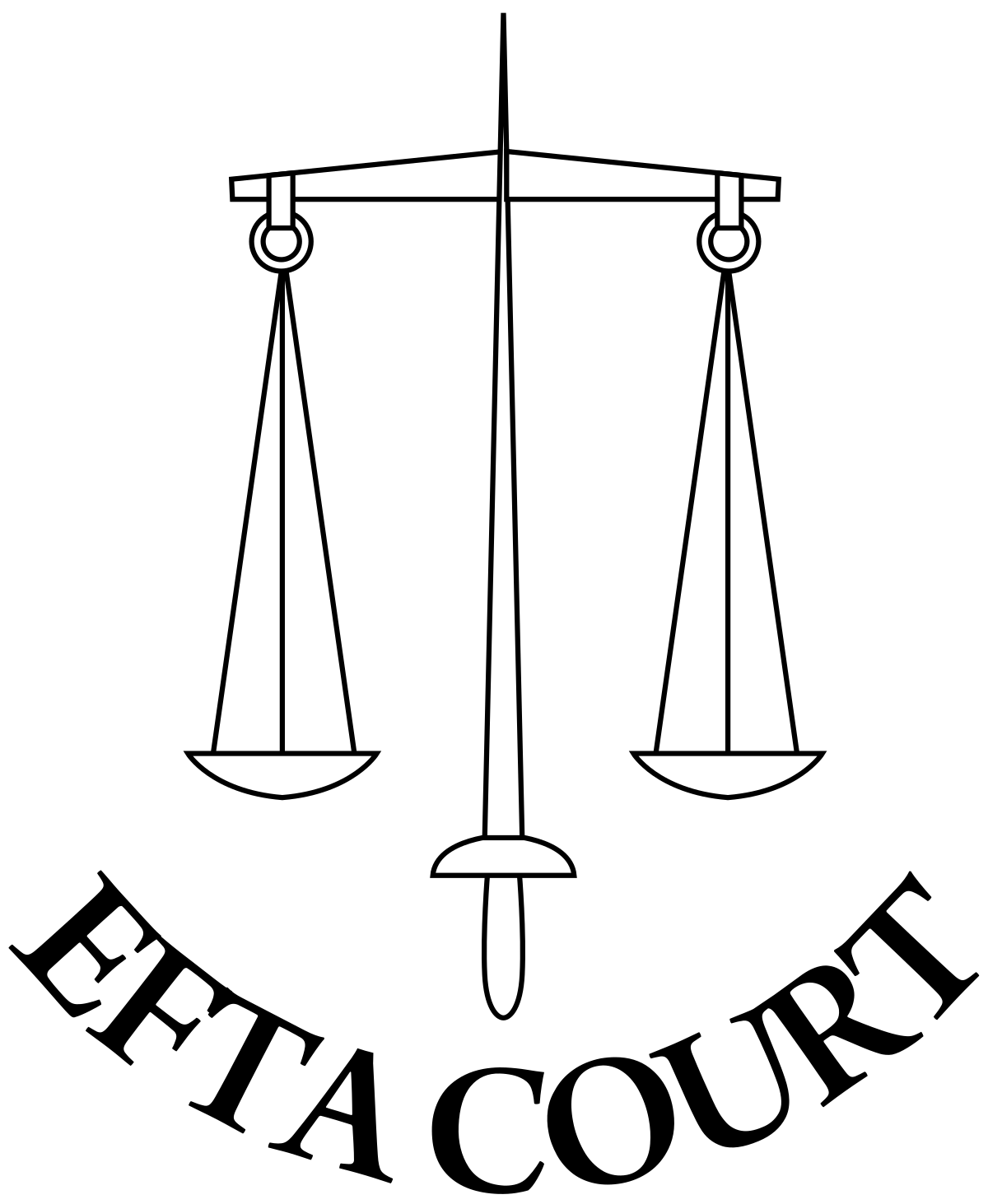 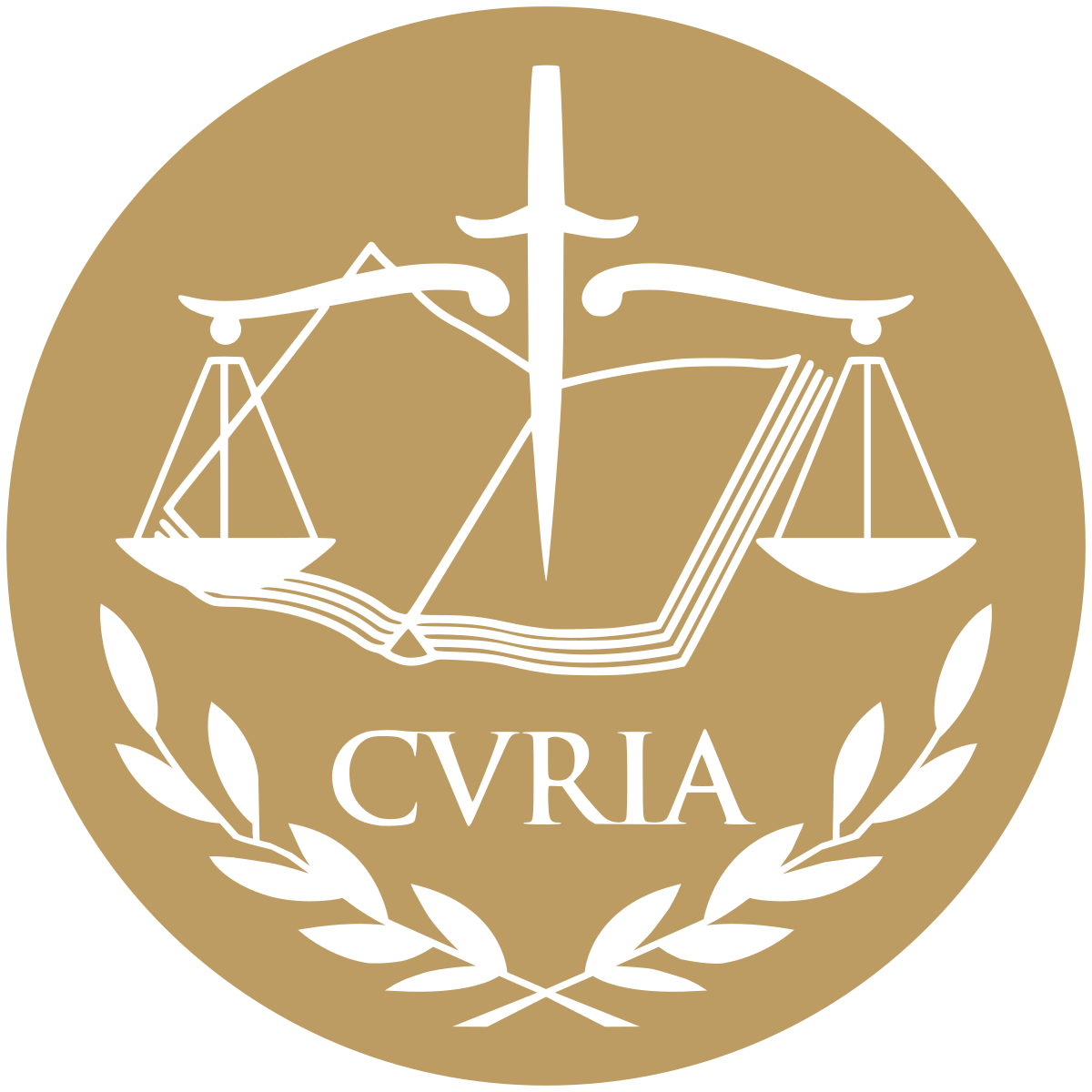 EU COURT OF JUSTICE
EFTA COURT
Thank you!